Parodontalis terápia lépései
Logikusan egymásra épülő lépésekből áll


Szabados Tímea
Terápiás szempontból 3 kategória:
Primer preventio
Gingivitis
Parodontitis – élesen külön választva
		- krónikus parodontitist
		- agresszív parodontitis kezelését
Komplex parodontalis kezelés 4 nagy fázisra osztható
fázis: Oki parodontalis kezelés
fázis: Sebészi parodontalis kezelés
fázis: Restauratív kezelés
fázis: Parodontalis gondozás
Parodontalis kezelés kronológiai sémája
Akut parodontalis esetek ellátása, azonnali extarctiók
Státuszfelvétel , előzetes kezelési terv készítése
Menthetetlen fogak extractiója
Etiológiai parodontalis kezelés – szisztematikus professzionális szájhigiénés kezelés (1 fázis)
1. fázis:
Elsődleges szájhigiénés motiválás és instruálás
Supragingivális depurálás
Subgingivális depurálás, gyökérsimítás, zárt küret
Plakkretenciós faktorok eliminálása
Túlérő tömések korrekciója
Hibás koronaszélek korrekciója
Plakkretenciót okozó carieses laesiók ideiglenes ellátása
Nyitott kontaktpontok korrekciója
Fogak anatómiai hibáinak korrekciója
Ortodonciai korrekciók
Occlusio korrekció
Ideiglenes sínezés
e. Szisztémás és lokális antibakteriális és antibiotikumos kezelés
5. Végleges szájhigiénés instruálás, egyénre szabott hatékony szájhigiénés program kialakítása
6. Első megfigyelési és értékelő fázis (kb 6 hét elteltével)
7. Tasakok sebészi kezelése (2. fázis)
8. Második megfigyelési és értékelő fázis 
9. Parodontalis korrekciós műtétek
	a. mucogingivalis sebészi beavatkozások
	 b. preprotetikai korrekciós műtétek
	c. irányított szövetregenerációs és csontaugmentációs műtétek
10. Harmadik megfigyelési és értékelő fázis
11. Végleges protetikai rehabilitáció (3. fázis)
12. Parodontalis gondozás (4. fázis -recall)

Parodontalis sebészet (2. fázis) célja:
	- dentalis plakk tökéletes eliminációjának elősegítése
	- szövetpusztulás következtében kialakult lágyrész és alveoláris csontdefektusok korrekciója
Tasakredukció 2 módon érhető el:
Sebészileg megszüntetjük a parodontalis lágy és csontos tasakfalat (resecti sebészet)
Megkíséreljük elősegíteni az egymástól szeparálódott parodontalis szövetek újraegyesülését, a parodontium regeneratióját (regeneratív sebészet)
	Irányított parodontalis  szövetregenerációs műtét = beavatkozunk a parodontalis sebgyógyulás folyamatába, támogatva a szövetek regenerációját irányító szöveti és biokémiai folyamatokat
I. Parodontalis tasaksebészet
Tasakfal eliminálható:
Subgingivális depurálás, gyökérsimítás és kürettálás után a gyull. megszűntével a tasakfal spontán zsugorodhat, ezáltal a tasakmélység csökkenhet
Tasakfal sebészi kimetszése (gingivectomia)
Tasakfal sebészi, apicalis irányú áthelyezése
Gingivectomia
A fog felszínéről elemelkedett valódi vagy áltasak falának lemetszése
Műtét:
Érzéstelenítés
Tasak mélységét tasakjelölő csipesszel megjelöljük – külső felszínén kis vérző pontok jelölik a tasak bázisának vonalát
A metszést a kijelölt tasakbázis vonalától apicalisabban, a fog felszínére 45 fokos szögben tartott pengével ejtjük (a metszés vonala kövesse az íny eredeti kontúrját)
A lemetszett tasakfalat eltávolítjuk, a szabaddá tett gyökérfelszínt depuráljuk, gyükérsimítjuk
A műtét végén a sebre parodontalis sebvédő pakolást helyezünk, vagy 2 hetes klórhexidines öblítést rendelünk el
Az új ínyszél a korábbi tasak bázisának vonalában alakul ki, jelentős ínyrecesszióval
Gingivoplasztika
A gingivektómiával rokon gingivoplasztika a szabálytalan marginális és interproximális íny fiziológiás formára alakítását, esztétikai korrekcióját célozza, tehát nem célja a tasakfal kimetszése. Gingivoplasztikát végzünk például a frissen előtört fogak körüli lágyrésztöbblet korrigálásakor
Lebenyes tasakműtét
Neumann-Widmann- műtét(nyitott parodontalis küret)
Célja: a mély parodontalis tasak feltárása és a subgingivalis terület tökéletes kitisztítása tasakreductio nélkül
Műtét:
Marginálisan vezetett belső ínymetszéssel elválasztjuk a tasak hámbélését és a gyulladt kötőszövetet a felszínes ínyszövettől a teljes kötőszövetes tasakfal megőrzése mellett
Majd segédmetszés nélkül, tompán preparálva teljes vastagságú mucoperiustealis lebenyt képezünk
A lebenyt a csontszegélytől apicalisan csak néhány mm-rel választjuk le, majd  a fognyakon maradt margináli ínygallért a hámtapadáson átvezetett metszéssel leválasztjuk a fognyakról
A szabadá vált gyökérfelszínt depuráljuk, gyökérsimítjuk
Majd a lebenyt pontosan visszafektetjük a csontos alapra az oralis és vestibuláris ínypapillát interdentalis csomós öltésekkel szorosan egyesítjük
Ha a lebeny a csontdestructió miatt nem adaptálható pontosan a fognyakhoz akkor csontkorrekciót kell végezni
Irányított szövetregenerációs műtét
A Widmann műtétet kiegészítik a parodontalis defektus korrekciójára:
Csontpótlóval
Sebgyógyulást segítő biológiai anyagokkal
Membránnal fedjük le, amely stabilizálja  a véralvadékot, megakadályozza a gyógyulás alatt az íny hámjának apicalis irányú burjánzását

Ezzel verticalis csonttasakok csontosan telődnek
a: 9 mm mély intraossealis tasak, b: lebeny preparálás, papilla prezervációval, c: defektus, d: csontpótló applikálása, e: membrán a pozicionálása közben, f.: egyesített sebszélek, megtartott papilla
Regeneratív tasakműtét lépései
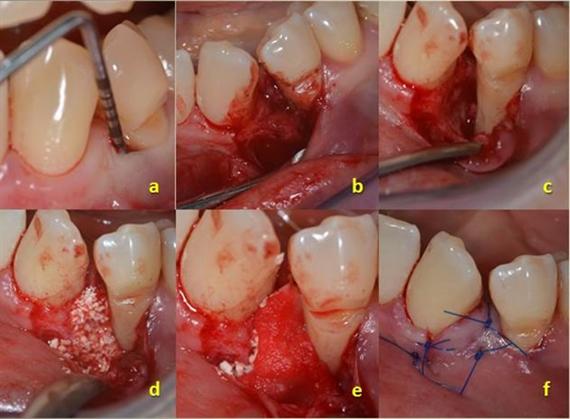 Apicalisan elcsúsztatott lebenyű tasakműtét
Célja: a tasak tökéletes eltávolítása
Az előbbi technika helyett az ínylebenyt nem eredeti helyére helyezzük vissza, hanem apicalis irányba elcsúsztatjuk, a tasakbázis vonalaáig.
Ez a műtét egyesíti a gingivectomia és a Widmann műtét adta lehetőséget. 
A keratinizált ínyszél megőrzésével lehetőség adódik a tasak tökéletes megszűntetésére és a teljes keratinizált ínyszövet apicalis írányú áthelyezésére
Koronálisan elcsúsztatott lebeny technika
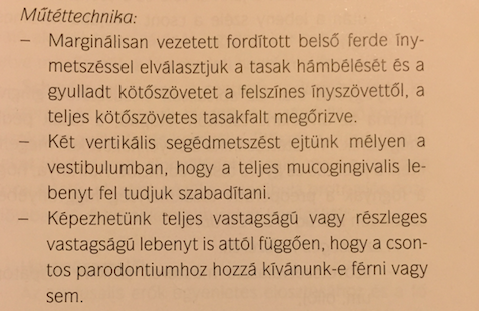 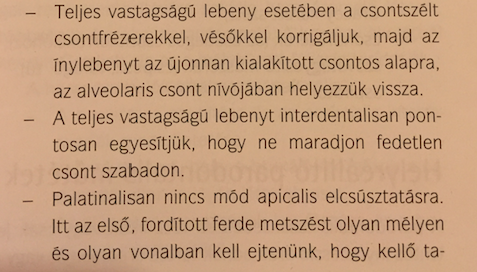 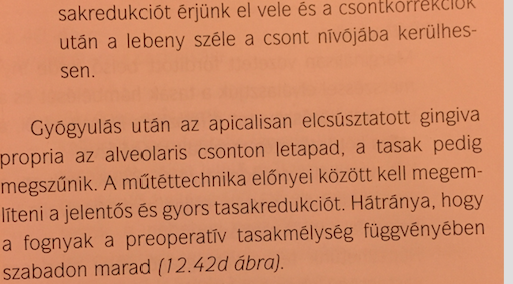 Szükséges műszerek
Szövetszétválasztó műszerek
Lebenyképzésre használt eszközök
Gracey-küret szett
Csontfrézerek (esetlges csontkorrekciókhoz)
Szövetegyesítő műszerek
Aspirátor (szívók)
Ínymetszésre használt eszközök
Lebenyképzésre használt eszközök
Gracey-küret
Csontkorrekció műszerei
Ollók
Csipeszek
Szövetegyesítő műszerek